«Познавательное развитие детей дошкольного возраста при реализации образовательной области – тематический модуль РЭМП»
Консультация для воспитателей

Подготовила воспитатель МДОУ № 93 
Ларионова О.С.



г. Ярославль, 2018
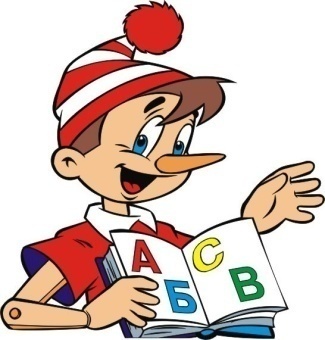 Маленький ребенок по сути своей — неутомимый исследователь. Он все хочет знать, ему все интересно и обязательно необходимо везде сунуть свой нос. А от того, сколько разного и интересного малыш увидел, зависит то, какими знаниями он будет обладать. 

Познавательное развитие по ФГОС в ДОУ предполагает вовлечение малыша в самостоятельную деятельность, развитие его воображения и любознательности.
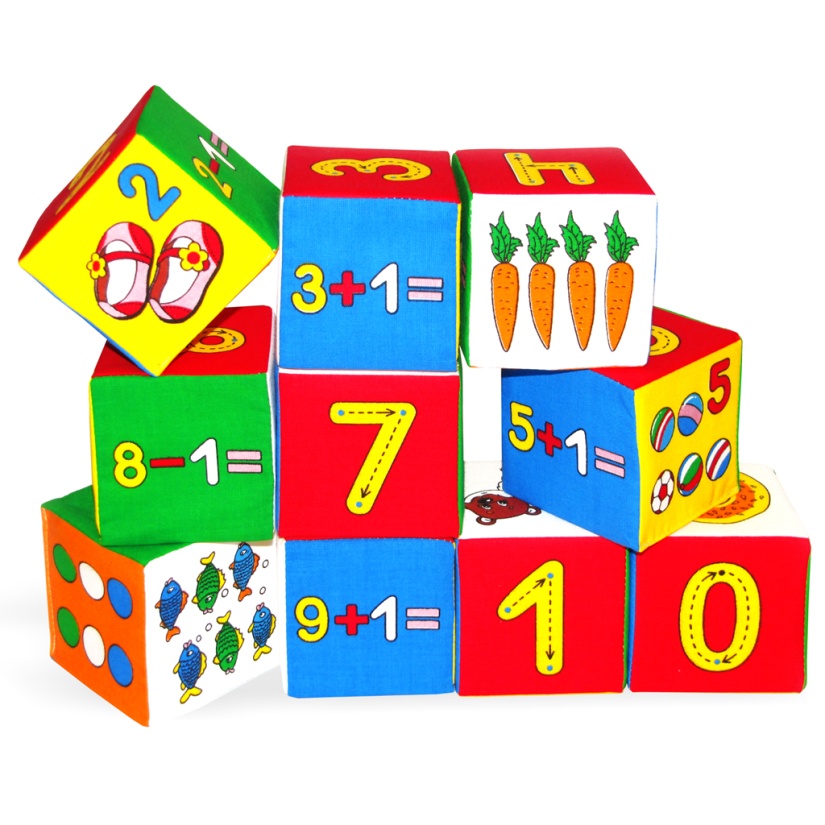 Задачи образовательной деятельности детей разного возраста в области познавательного развития
Воображение
Пирамида Познания
Мышление
Память
Восприятие
Под «математическим развитием» дошкольников следует понимать сдвиги и изменения в познавательной деятельности личности, которые происходят в результате формирования элементарных математических представлений и связанных с ними логических операций
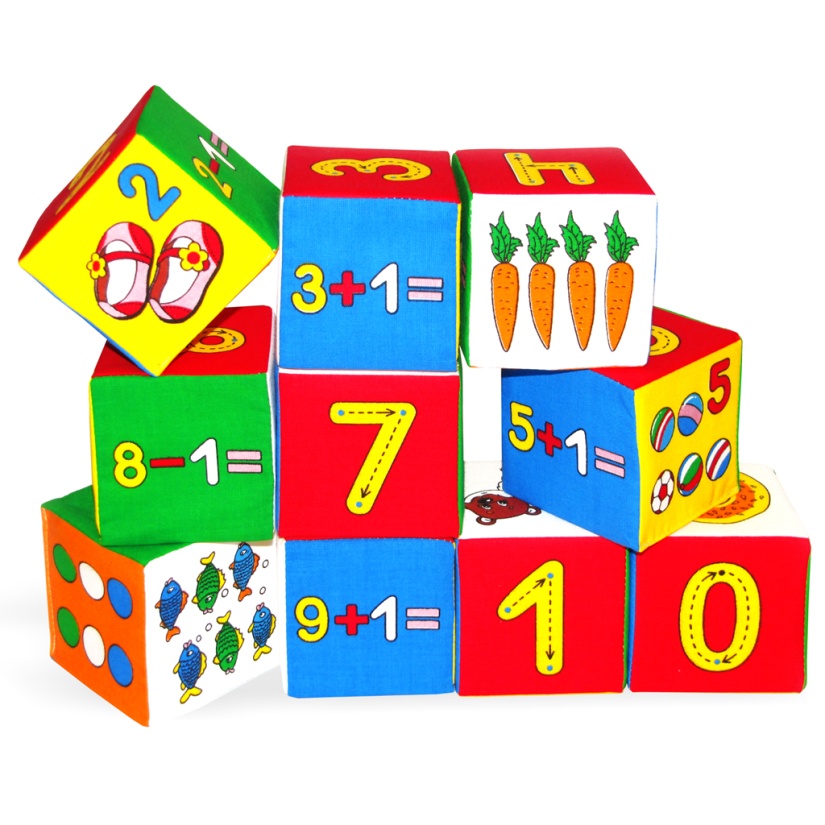 Содержание образовательной области «Познавательное развитие»
Развитие сенсорной культуры
Формирование элементарных математических представлений 
Развитие познавательно-исследовательской деятельности 
Формирование первичных представлений о себе и других людях
Формирование первичных представлений о малой Родине и Отечестве
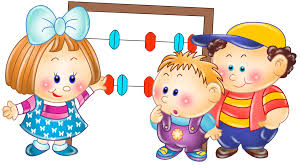 РАЗВИТИЕ ЭЛЕМЕНТАРНЫХ МАТЕМАТИЧЕСКИХ ПРЕДСТАВЛЕНИЙ
Цель: интеллектуальное развитие детей, формирование приёмов умственной деятельности, творческого и вариативного мышления на основе овладения детьми количественными отношениями предметов и явлений окружающего мира
Традиционные направления РЭМП
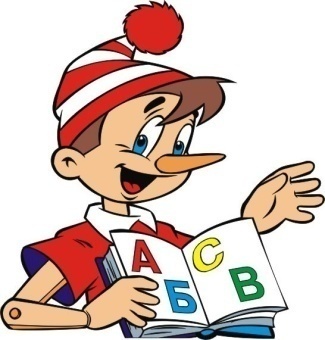 Задачи РЭМП в дошкольном возрасте
Формировать представление о числе
Формировать геометрические представления
Формировать представление о преобразованиях (временные представления, представления об изменении количества, об арифметических действиях Развивать сенсорные возможности
Формировать навыки выражения количества через число (формирование навыков счета и измерения различных величин)
Развивать логическое мышление (формирование представлений о порядке и закономерности, об операциях классификации и сериации, знакомство с элементами логики высказываний) навыков счета и измерения различных величин
Развивать абстрактное воображение, образную память, ассоциативное мышление, мышление по аналогии – предпосылки творческого продуктивного мышления.
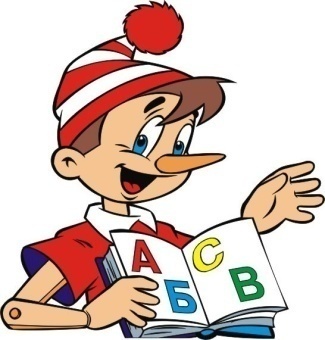 Принципы обучения математике
Сознательность и активность
Наглядность
Деятельностный подход
Систематичность и последовательность
Прочность
Постоянная повторяемость
Научность
Доступность
Связь с жизнью
Развивающее обучение
Индивидуальный и дифференцированный подход
Коррекционная направленность и др.
Средства РЭМП
Оборудование для игр и занятий (наборное полотно, счетная лесенка, фланелеграф, магнитная доска, доска для письма, ТСО и др.)
Комплекты дидактического наглядного материала (игрушки, конструкторы, строительный материал, демонстрационный и раздаточный материал, наборы «Учись считать» и др.)
Литература (методические пособия для воспитателей, сборники игр и упражнений, книги для детей, рабочие тетради и др.)
Краткое содержание разделов программы по РЭМП в ДОУ
«Количество и счет»: представления о множестве, числе, счете, арифметических действиях, текстовых задачах.
«Величина»: представления о различных величинах, их сравнения и измерения (длине, ширине, высоте, толщине, площади, объеме, массе, времени).
«Форма»: представления о форме предметов, о геометриче­ских фигурах (плоских и объемных), их свойствах и отношениях.
«Ориентировка в пространстве»: ориентировка на своем теле, относительно себя, относительно предметов, относительно другого лица, ориентировка на плоскости и в пространстве, на листе бумаги (чистом и в клетку), ориентировка в движении.
«Ориентировка во времени»: представление о частях суток, днях недели, месяцах и временах года; развитие «чувства времени».
Младший возраст (4-й год жизни)
Средний возраст  (5-й год жизни)
Старший возраст  (6-й год жизни)
Подготовительная группа  (7-й год жизни) (по программе «Детство»)
Сенсорное развитие
Развитие мышления
Развитие памяти, внимания, воображения
Всестороннее развитие ребенка в процессе РЭМП
Развитие познавательных интересов
Развитие специальных навыков и умений
Развитие речи
«Принцип научной обоснованности и практической применимости»
УМК по формированию элементарных математических представлений
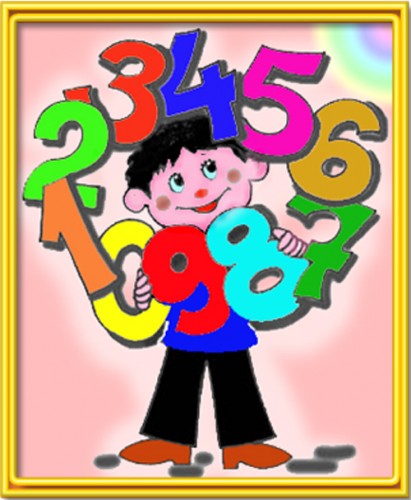 Колесникова Елена Владимировна
Математические ступеньки. Программа развития математических представлений у дошкольников
Методическое обеспечение –
рабочие тетради; 
раздаточный материал
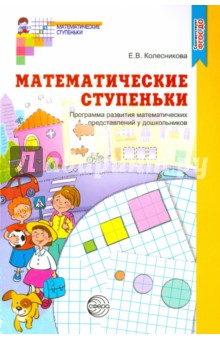 Петерсон Людмила Георгиевна
«Ступеньки» - Программа курса математики для дошкольной подготовки детей 3-6 лет.
Программа методически обеспечена курсами "Игралочка" и "Раз - ступенька, два - ступенька..."
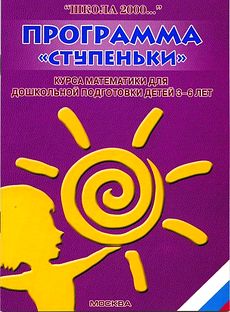 Новикова Валентина Павловна
Авторская парциальная программа  «Математика в детском саду»
Методическое обеспечение: сценарии занятий, раздаточный материал, 
    рабочие тетради
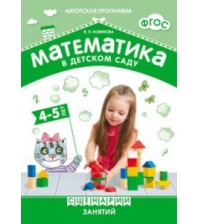 «Математические сказки»
помогают усваивать знания, 
запоминать цифры, 
решать несложные задачи, 
получить первые представления о времени,
пространстве, 
величине, 
геометрических формах
творчески мыслить  
находить правильное решение
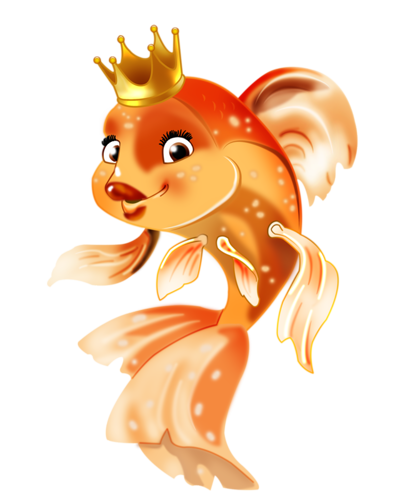 Формы работы по формированию элементарных математических представлений
Игровая деятельность
Непосредственно образовательная деятельность
Организация РППС («Центры познавательного развития»)
Досуги (викторины, КВН)
Совместная деятельность в режимных моментах
Самостоятельная деятельность
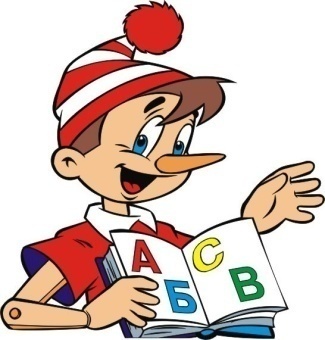 РППС:  математические уголки
Основная цель использования занимательного материала - формирование представлений и закрепление уже имеющихся знаний
Дидактические игры
Игровые материалы
Настольно - печатные и развивающие игры
Раздаточный материал
Материалы для индивидуального развития
Раскраски
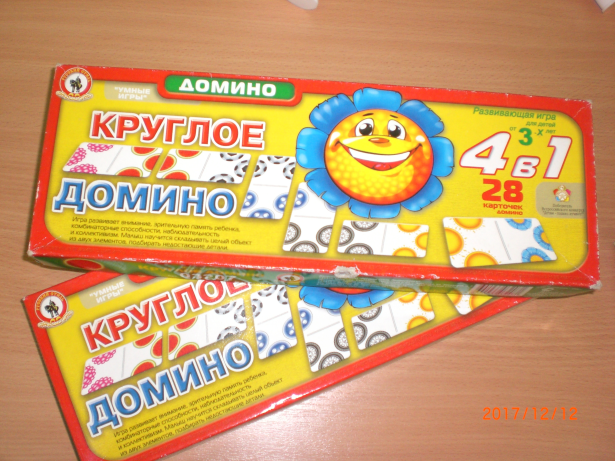 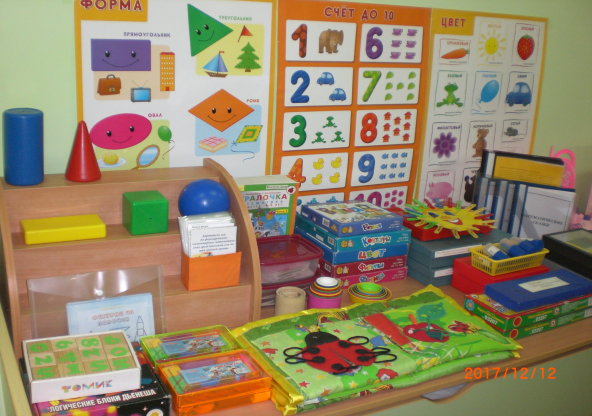 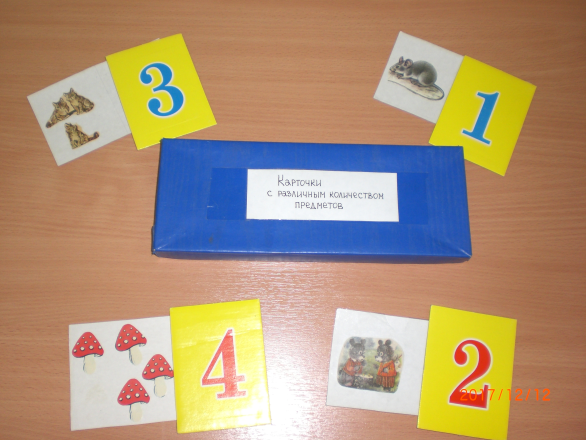 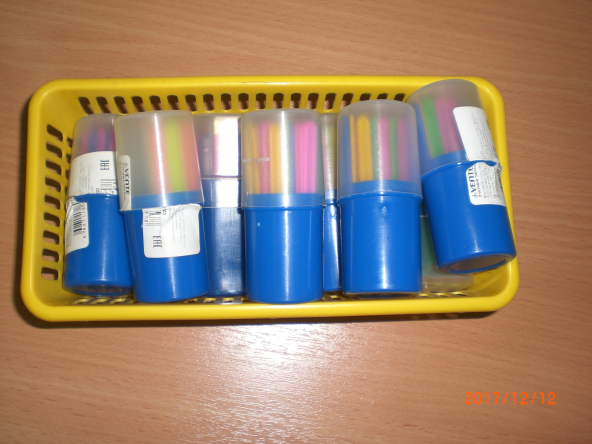 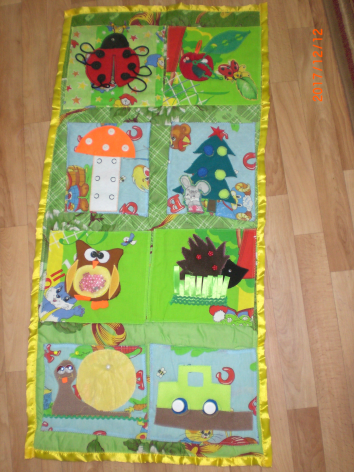 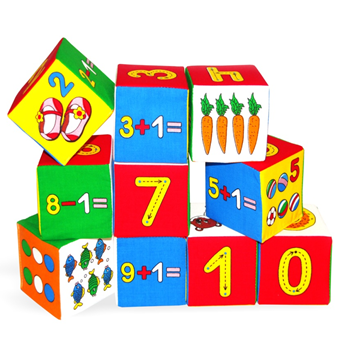 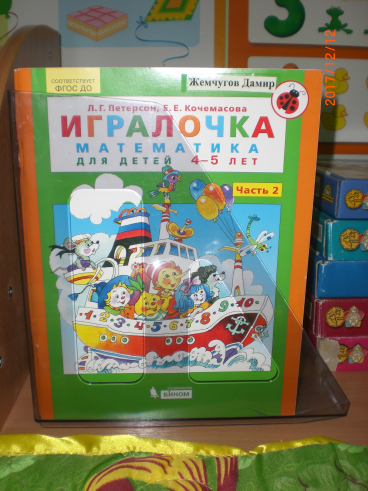 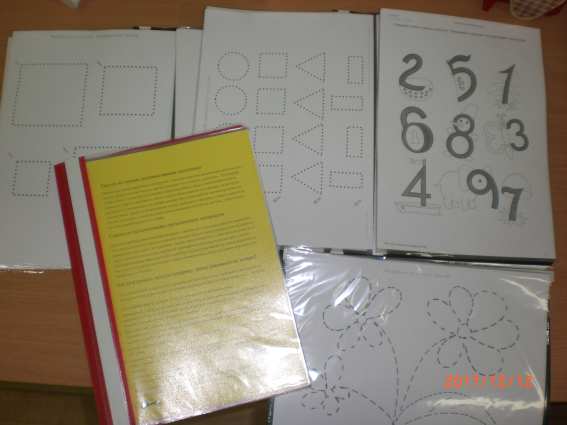 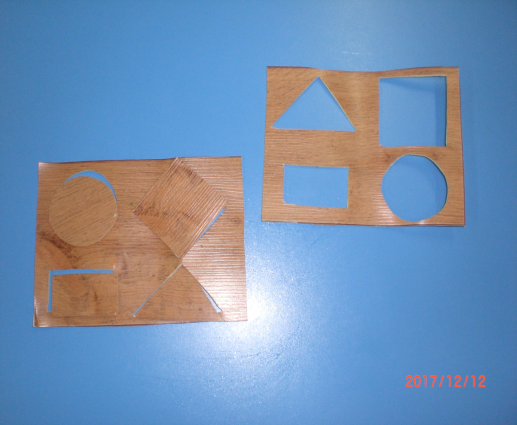 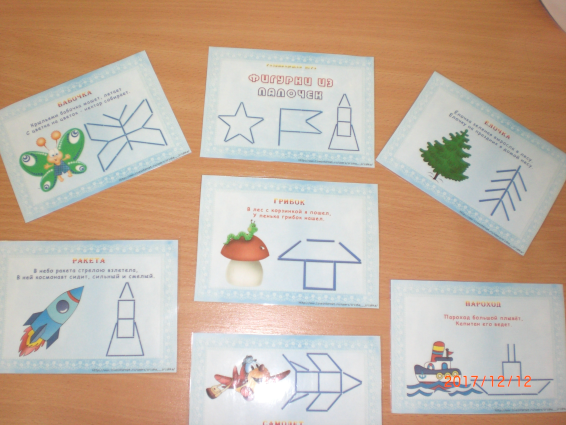 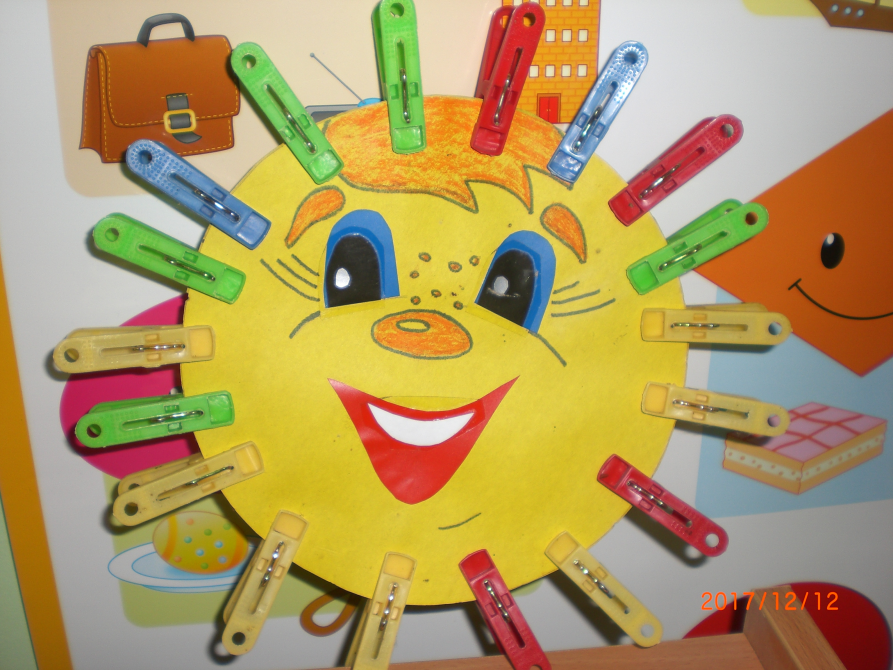 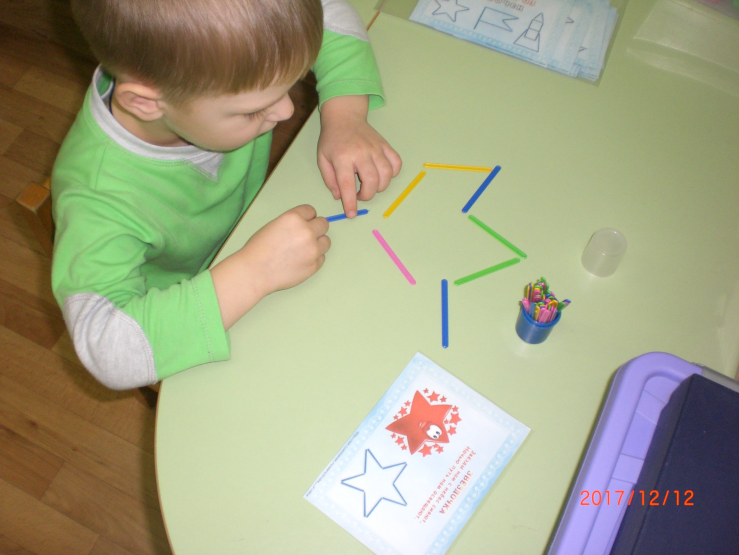 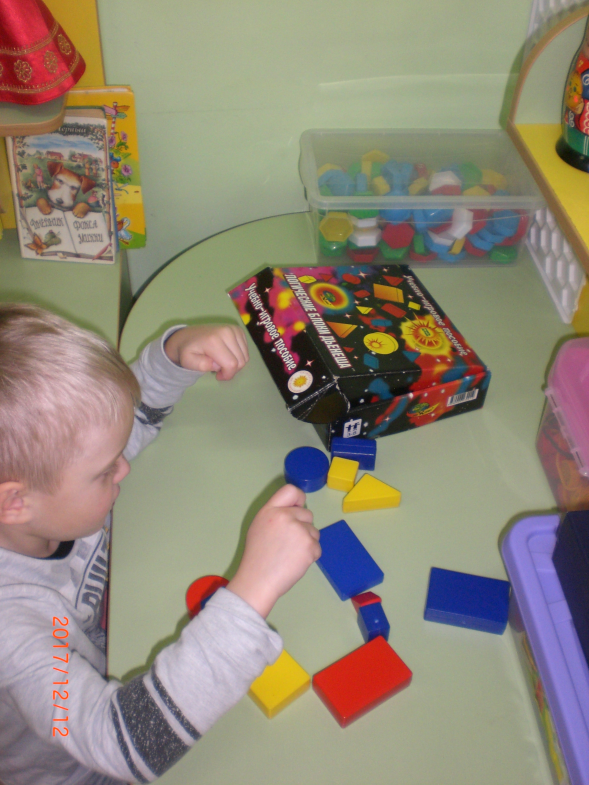 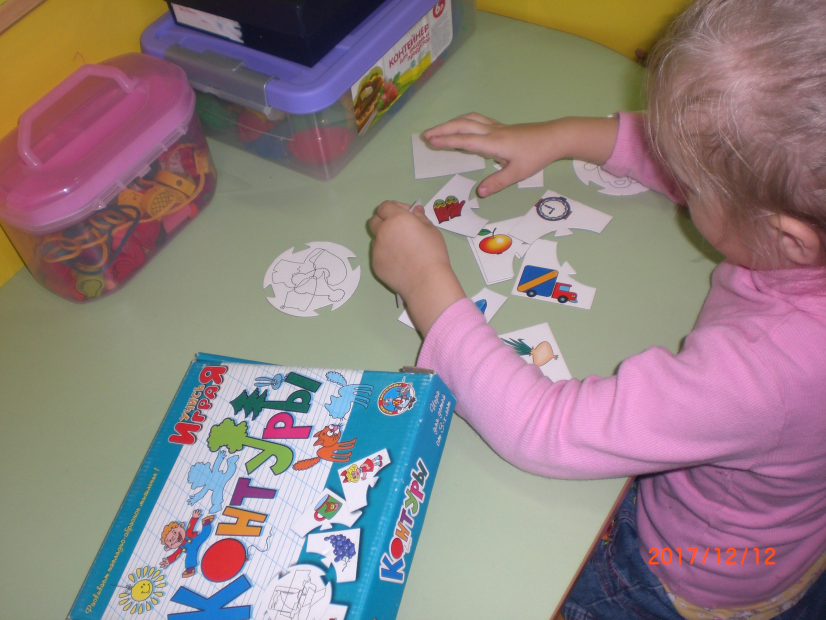 «А математику уже затем учить следует, что она ум в порядок приводит»
М.В. Ломоносов
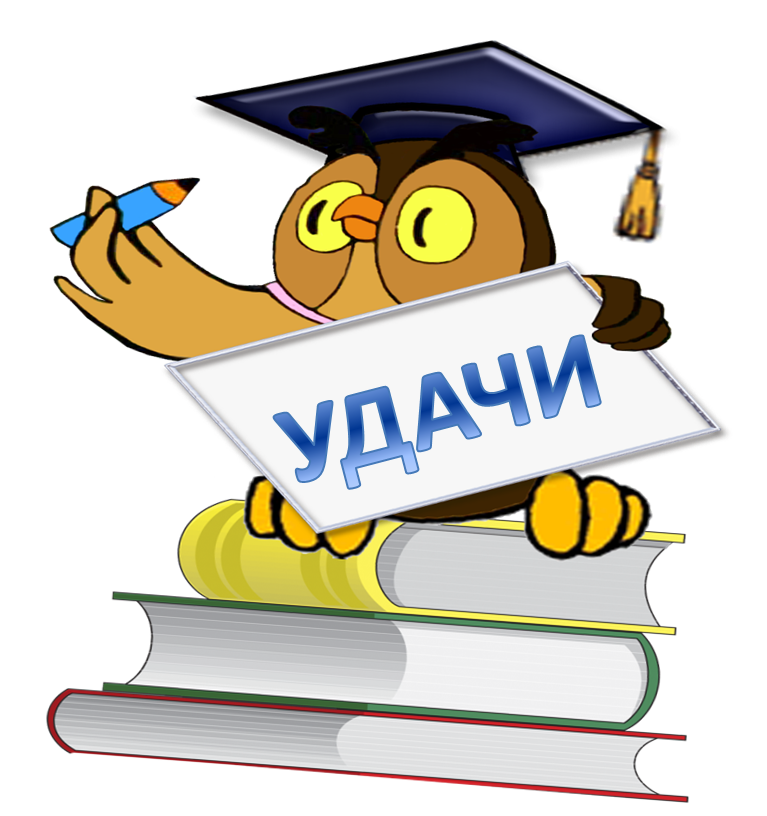 СПАСИБО ЗА ВНИМАНИЕ!
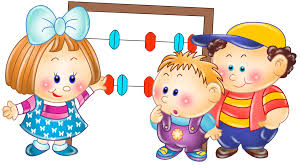